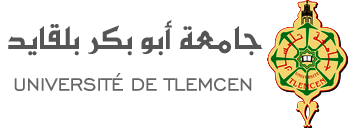 Département d’Informatique
Master 1 Modèles Intelligents et Décision (MID)
Web services
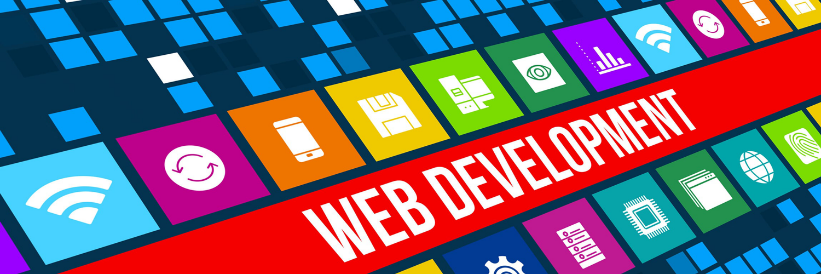 Mme Asma SARI née AMRAOUI
amraoui.asma@gmail.com
Année universitaire: 2019 - 2020
Définition (W3C)
« Un service web est un système logiciel identifié par un URI, dont les interfaces publiques et les « bindings » sont définies et décrites en XML. Sa définition peut être découverte [dynamiquement] par d’autres systèmes logiciels. Ces autres systèmes peuvent ensuite interagir avec le service web d’une façon décrite par sa définition, en utilisant des messages XML transportés par des protocoles Internet. »
Définition
Un service web est une application client-serveur faiblement couplée, faisant communiquer des programmes, bases de données, objets, processus d’affaire, et traitent les données en laissant accéder parfois à une partie du système. 
Ces applications, indépendantes de tout langage, de l’implémentation, de l’OS de la plate-forme, de l’architecture sous-jacente (.NET, JEE, …), sont destinées à être utilisées par d'autres applications et moins par des humains.
Définition
un service web est une application accessible et invocable par d’autres applications utilisant les protocoles d’internet tel que le HTTP et le XML permettant l’échange d’informations provenant de machines différentes et écris avec des langages différents.

Un service web peut être découvert par d’autres services et peut interagir avec d’autres services,
Définition
Un service Web est un moyen pour une application d'exposer son API au moyen du protocole HTTP.

 Il existe plusieurs méthodologies : 
Web API : utilise différents standards tels que WSDL (fichier XML décrivant le service), SOAP (protocole avec des messages XML au dessus de HTTP), UDDI (annuaire de service), … 
REST : Representational State Transfer. Approche plus simple basée sur des URL et les méthodes HTTP (GET, POST, PUT, DELETE)
Fonctionnement
WSDL : inclut toutes les informations qui peuvent être échangées par le service.

SOAP : le transport d’informations entre services web

UDDI : représente l’annuaire des services web où ils sont stockés et où ils peuvent être localisés par des clients.
WSDL (Web Services Description Language )
Description des différentes parties d’un service web 
Langage de description de services web spécifié par W3C, basé sur le langage XML, il permet de décrire les fonctionnalités du service c'est-à-dire les opérations qu’il peut effectuer, sa localisation et comment il peut être invoqué.
Description à deux niveaux:
Abstrait 
 Les types (XML Schema) des paramètres et des résultats des messages 
 Les messages manipulés dans le service 
 Les opérations individuelles: suite d’échange de messages 
 Une interface de service abstrait, qui groupe les opérations individuelles 
Concret 
Le « binding » de l’interface (des opérations) à un protocole de transport 
Les points d’accès (adresses réseau) pour chaque opération 
Service = ensemble de « bindings » avec leurs points d’accès
SOAP (Simple Object Access Protocol)
Protocole de transmission de messages entre services web, standardisé par le W3C, il permet de définir les messages échangés entre un client et un fournisseur de services web à travers un protocole tel que HTML, SMTP, FTP… en se basant sur le langage XML.
 
Deux modes de communication du protocole SOAP existent : 
Le mode RPC (Remote Procedure Call) qui permet un appel synchrone de procédures 
le mode Messagerie permet de fonctionner au choix, en mode synchrone ou asynchrone.
SOAP (Simple Object Access Protocol)
Principal standard W3C pour les services web 
Associé à WSDL pour la description du service 
Protocole de communication  échange de messages XML 
Services appelables à travers des points d’accès sur le web
Structure du message SOAP
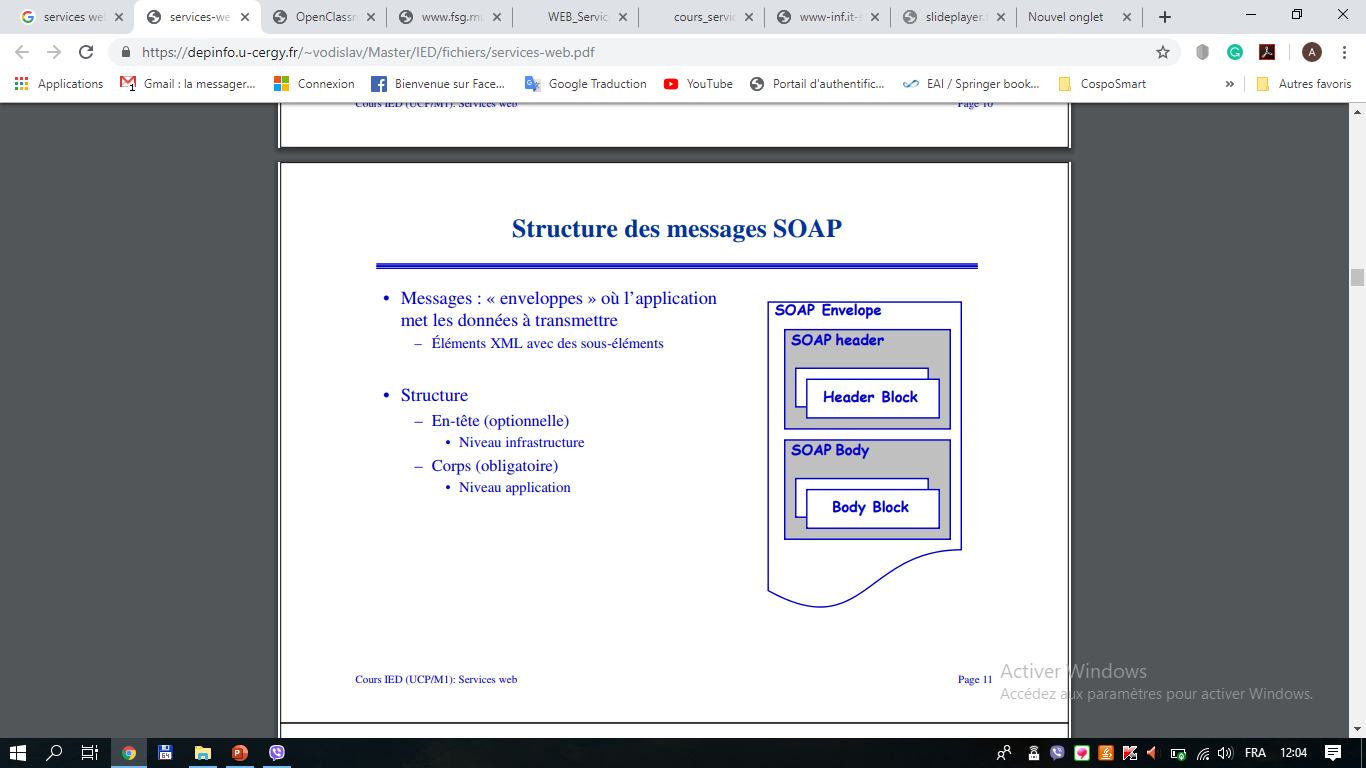 UDDI (Universal Description, Discovery and Integration)
UDDI est une spécification pour la publication de services web.
Permet aux utilisateurs de trouver un service à travers un registre de services centralisé, l’objectif est de construire un référentiel commun pour décrire et localiser des entreprises ou des services d’entreprises sous le format XML. 
L’interface du registre elle-même est implémentée sous forme de service web SOAP et La communication avec l’UDDI est effectuée à travers des messages XML encapsulés dans un message SOAP.
Caractéristiques
Un contrat entre les deux parties.
Le fournisseur du service doit utiliser ou mettre en place des standards et normes le définissant.
Le web service doit proposer une interface d’échanges au client.
Le web service doit être sécurisé.
Le web service doit être fiable au niveau de son implémentation.
Avantages
Intégration facilitée
Réutilisables des composants
Interopérabilité entre les systèmes 
Réduction de couplage entre les systèmes
Mise en relation des systèmes hétérogènes
Compatible avec tous langages
Puissance de calcul nécessaire réduite
Multi-utilisateur, sans perturber les sources
Mise à jour des composants facile
Inconvénients
Les relations de confiance entre différentes composantes d'un service web sont difficiles à bâtir, puisque parfois, ces mêmes composantes ne se connaissent même pas. 
Il est difficile de s'assurer de la fiabilité. 
On se concentre beaucoup sur comment invoquer des services (syntaxe) et pas assez sur ce que les services web offrent (sémantique). 
Le transfert de données en XML est moins efficace qu'en binaire. 
Ils ne sont pas sécurisés à100 %.
API vs Service web
Tous les services web sont des API mais toutes les API ne sont pas des services web.
Les services web sont parfois incapables d’effectuer toutes les opérations qu’une API pourrait réaliser.
Un service web n’a recours qu’à trois types d’utilisation : SOAP, REST et XML-RPC pour la communication, alors qu’une API peut utiliser n’importe quel style de communication.
Un service web a toujours besoin d’un réseau pour fonctionner, alors qu’une API n’a pas besoin d’un réseau pour ses opérations.
Une API facilite l’interaction directe avec une application, tandis qu’un service web est un moyen de mettre en contact deux machines via un réseau.
API vs Service web
Plus simplement, un service web est une API habillée d’HTTP. Une API n’est cependant pas nécessairement basée sur le web. Une API est simplement un ensemble complet de règles et de spécifications qu’un logiciel doit suivre pour faciliter ses interactions. Un service web ne contient pas nécessairement un ensemble complet de spécifications, et parfois, il est incapable d’effectuer toutes les tâches qu’une API complète peut accomplir.
Fonctionnement
Une fois invoqué, un service web est en mesure de fournir ses fonctionnalités au client qui l’invoque. Le client invoque une série d’appels de service web par le biais de requêtes envoyées au serveur qui héberge le service. Ces requêtes sont effectuées par le biais d’appels de procédure distante (Remote Procedure Calls).
Par exemple, Amazon propose un service web fournissant les prix pour des produits vendus en ligne via Amazon.com. Le front end ou la couche de présentation peuvent être en .Net ou en Java, mais ces deux langages de programmation auront la capacité de communiquer avec le service web.
Le principal composant d’un service web sont les données transférées entre le client et le serveur. Ces données sont en XML (Extensible Markup Language). Le XML est la contrepartie du HTML. Pour faire simple, on peut le décrire comme un langage intermédiaire compris par la plupart des langages de programmation. Ainsi, les applications communiquent entre elles en XML.
Pour envoyer les données XML entre les applications, les services web utilisent le SOAP (Simple Object Access Protocol). Les données envoyées du service web vers l’application sont appelées des messages SOAP. Il s’agit tout simplement d’un document au format XML.
Scénario d’utilisation
1. Définition du service (fournisseur) 
Description WSDL des entrées/sorties, des caractéristiques du service 
2. Publication du service (fournisseur) 
Publication de la description WSDL dans un annuaire (UDDI) 
3. Recherche de service (client) 
Recherche d’un service dans un annuaire  adresse du service choisi 
4. Enregistrement au service web (client)(optional) 
Enregistrement auprès du fournisseur pour accéder au service trouvé 
5. Appel du service (client) 
Exécution du service avec les paramètres fournis par le client 
6. Composition (client, fournisseur) 
Utilisation du résultat pour l’appel à d’autres services (client) 
Appel d’un autre service lors de l’exécution du service appelé (fournisseur)
REST (Representational State Transfer)
Appel de services web directement en HTTP 
Messages HTTP : POST, GET, PUT, DELETE 
Utilisation codes d’erreur, options d’appel HTTP, caching
Description WADL (peu utilisée) 
Tout objet (ressource) manipulé par le service a une URI 
Services sans état: exécution indépendante des appels précédents
Caractéristiques REST
Quatre actions primitives de base 
POST – pour des créations d’objets (ressources) 
GET – pour de la consultation d’objets 
PUT – pour des mises à jour d’objets
DELETE – pour des suppressions d’objets 
Tout objet créé / consulté / modifié / supprimé a une unique URI – Objets directement adressables sur le web 
Un objet peut avoir plusieurs représentations – XML, JSON, CSV, XHTML, … – Le format est spécifié aux HTTP HEADER (CONTENT-TYPE, ACCEPT)